“De roem van mensen is slechts schijnJe kunt alleen maar groot zijn in het klein”
Toon Hermans
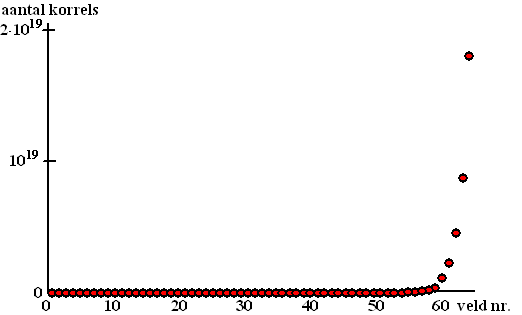 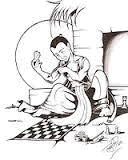 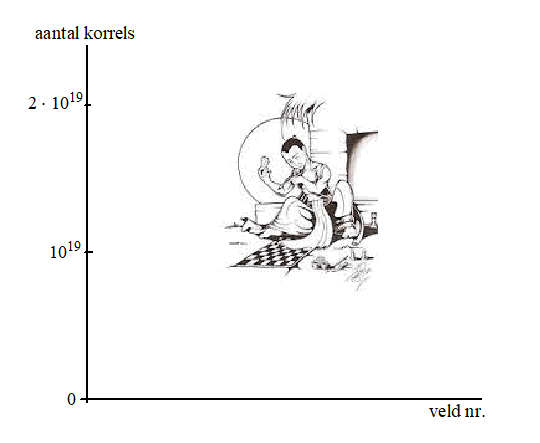 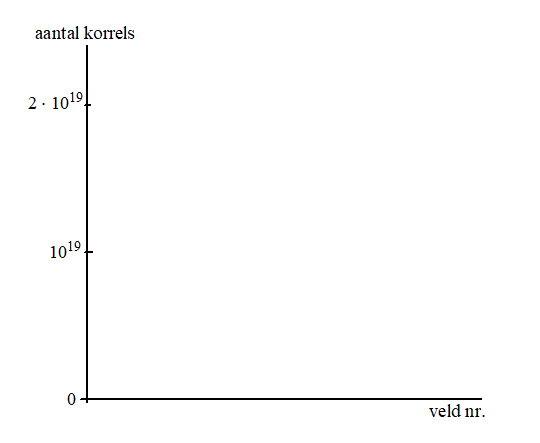 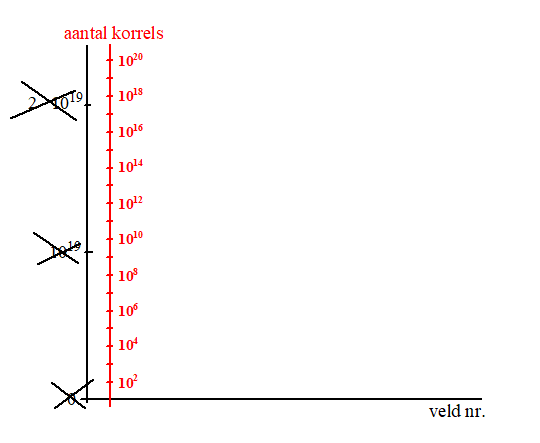 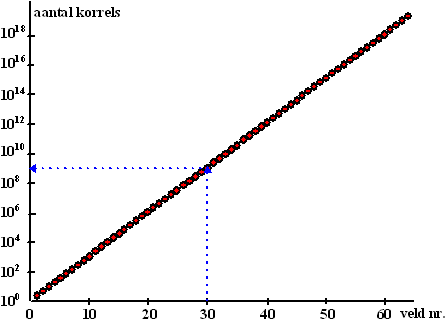 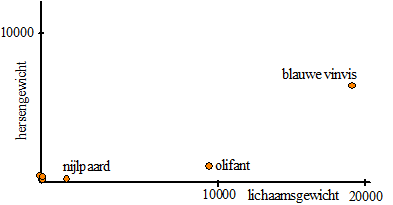 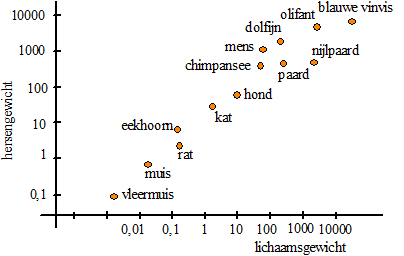 Logaritmische schaal:  de machten van 10 zijn regelmatig
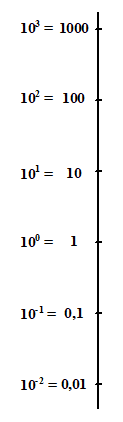 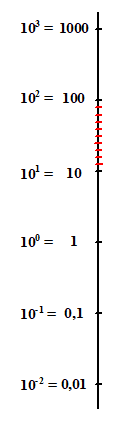 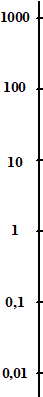 Waar ligt 50?
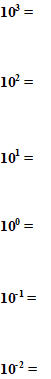 50 = 10?
?  = log(50) = 1,7
Welk getal ligt hier?
Er is geen NUL !!
Drie soorten logschalen:
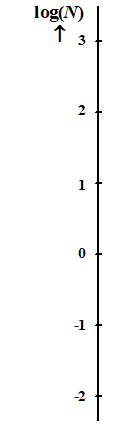 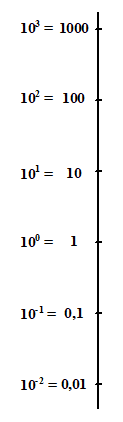 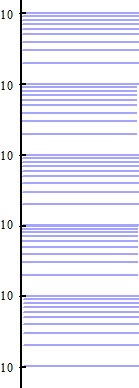 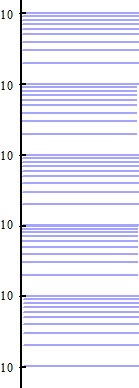 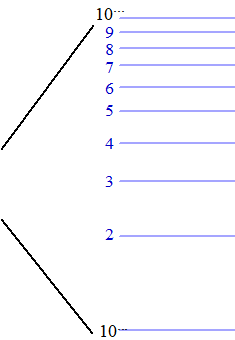 Powers of ten